Нужно ли следовать алгоритму в кулинарии?
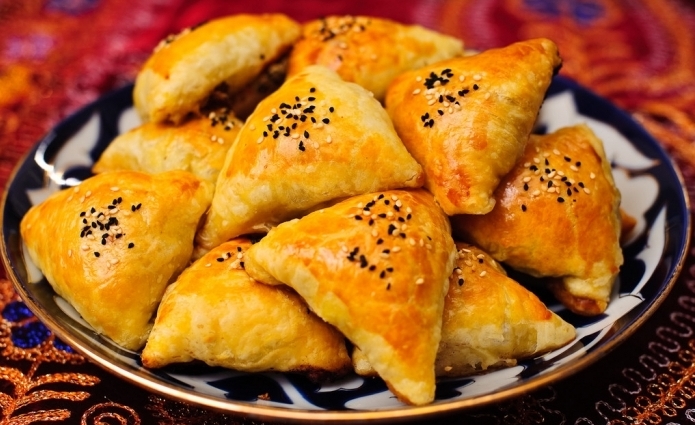 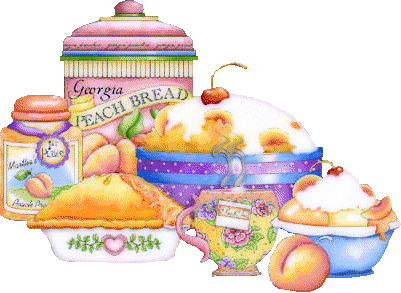 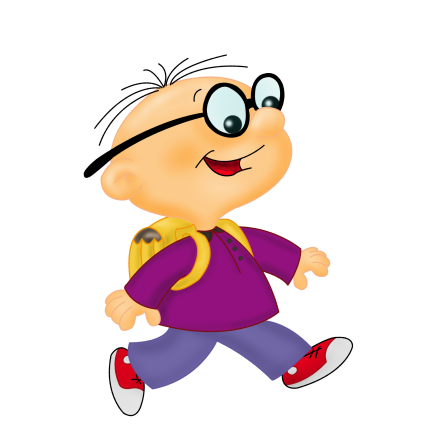 Как мы работали
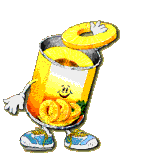 Побеседовали с учителями технологии и изучили кулинарные книги;
Сходили на экскурсию в кулинарию;
Провели опрос друзей и родителей;
Подвели итоги;
Составили свой алгоритм приготовления чая;
Сделали выводы.
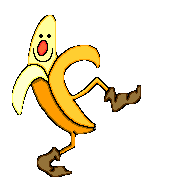 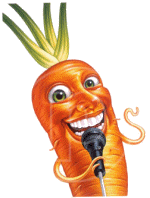 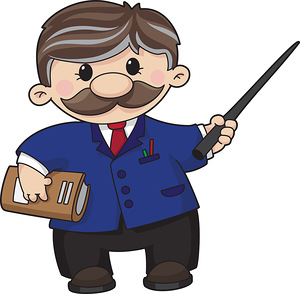 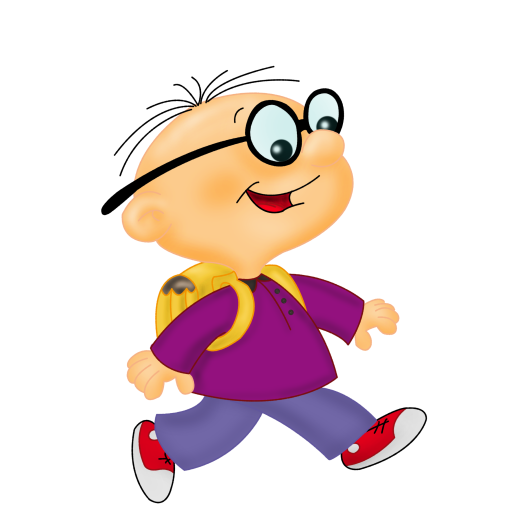 В беседе с учителями технологии, родителями, друзьями,истая кулинарные книги, мы выяснили:
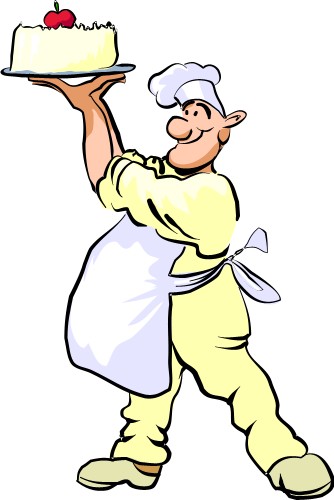 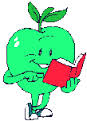 Что с помощью алгоритма можно приготовить:
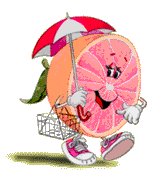 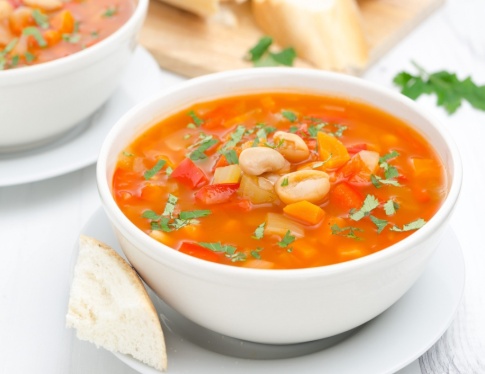 Суп;
Блины;
Пирожные;
Котлеты;
Торт;
Пирог;
Сок;
и много другое.
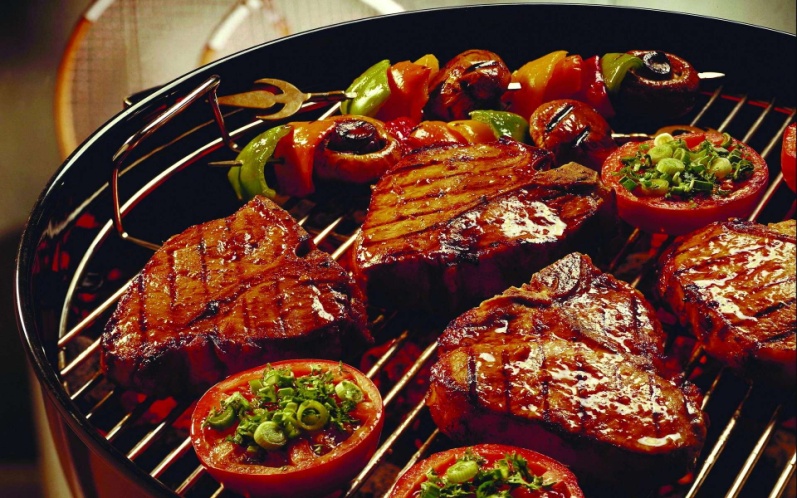 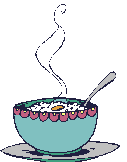 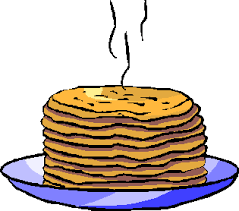 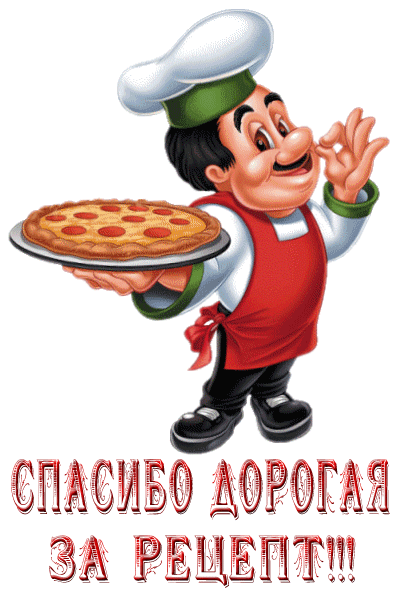 На экскурсии в кулинарии от повара мы узнали интересный рецепт его бабушки:
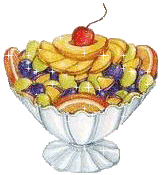 Как можно приготовить мармелад из черной смородины?
1.Размять ягоды чёрной смородины.
2.Разварить в кастрюле.
3.Горячую массу протереть через сито.
4.Уварить до готовности.
5.Приятного аппетита!
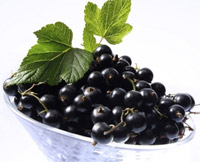 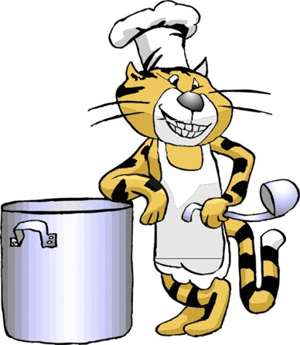 Подводя итоги наших путешествий и опросов, мы увидели, что рецепты являются алгоритмами, в них важен каждый шаг и порядок выполнения.
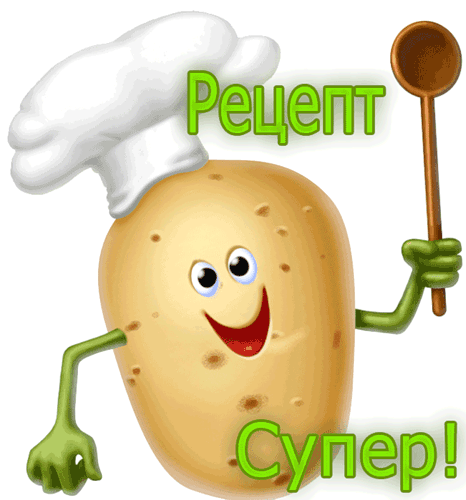 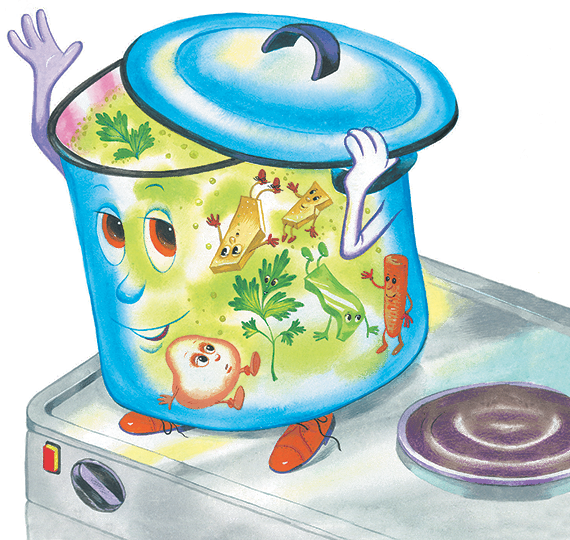 Мы предположили, а что будет если мы не станем следовать алгоритму?
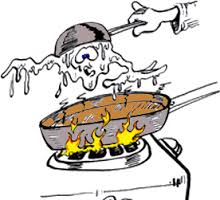 Отвечая на вопрос, мы пришли к выводу:
1.Несъедобная пища.
2.Грязная плита.
3.Риск попасть в больницу.
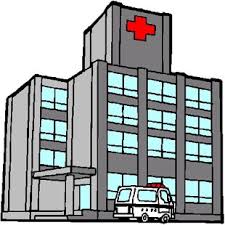 Мы составили своей рецепт приготовления чая
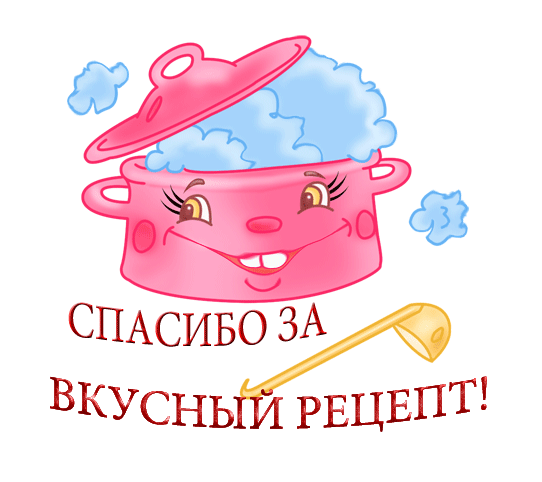 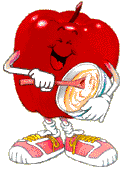 1.Налить воды в чайник;
2.Поставить чайник;
3.Приготовить чабрец , ромашку, мяту;
4.Нарезать лимон кусочками;
5.Залить отвар трав кипятком;
6.Дать ему настояться 10 минут;
7.Взять кружку, положить лимон;
8.Налить заварку в кружку ;
9.Наслодиться чаепитием.
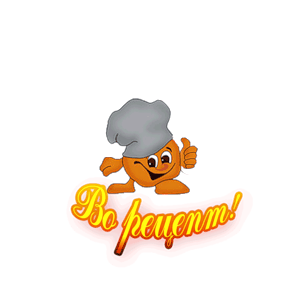 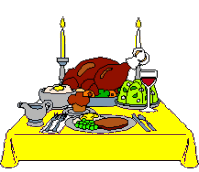 Мы сделали выводы
Было интересно узнать, что рецепты являются вкусными алгоритмами!
Рецептов – много, но чтобы еда была вкусной, очень важно точно следовать алгоритмам!
Наш план действий оказался тоже алгоритмом!
Мы научились сами составлять алгоритм и точно выполнять его!
Алгоритмы играют важную роль в нашей жизни!
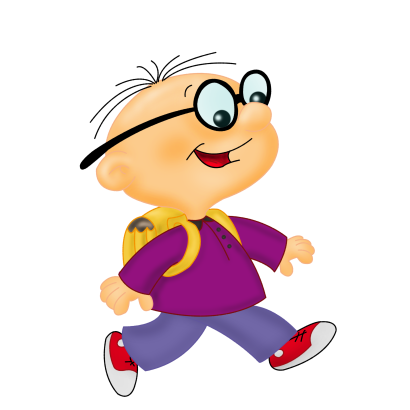 Спасибо за внимание, следуйте алгоритмам!!!
Выполнила: Мария Васькина, 3 класс.
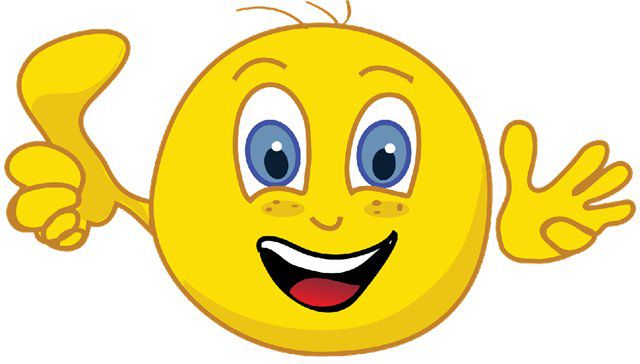